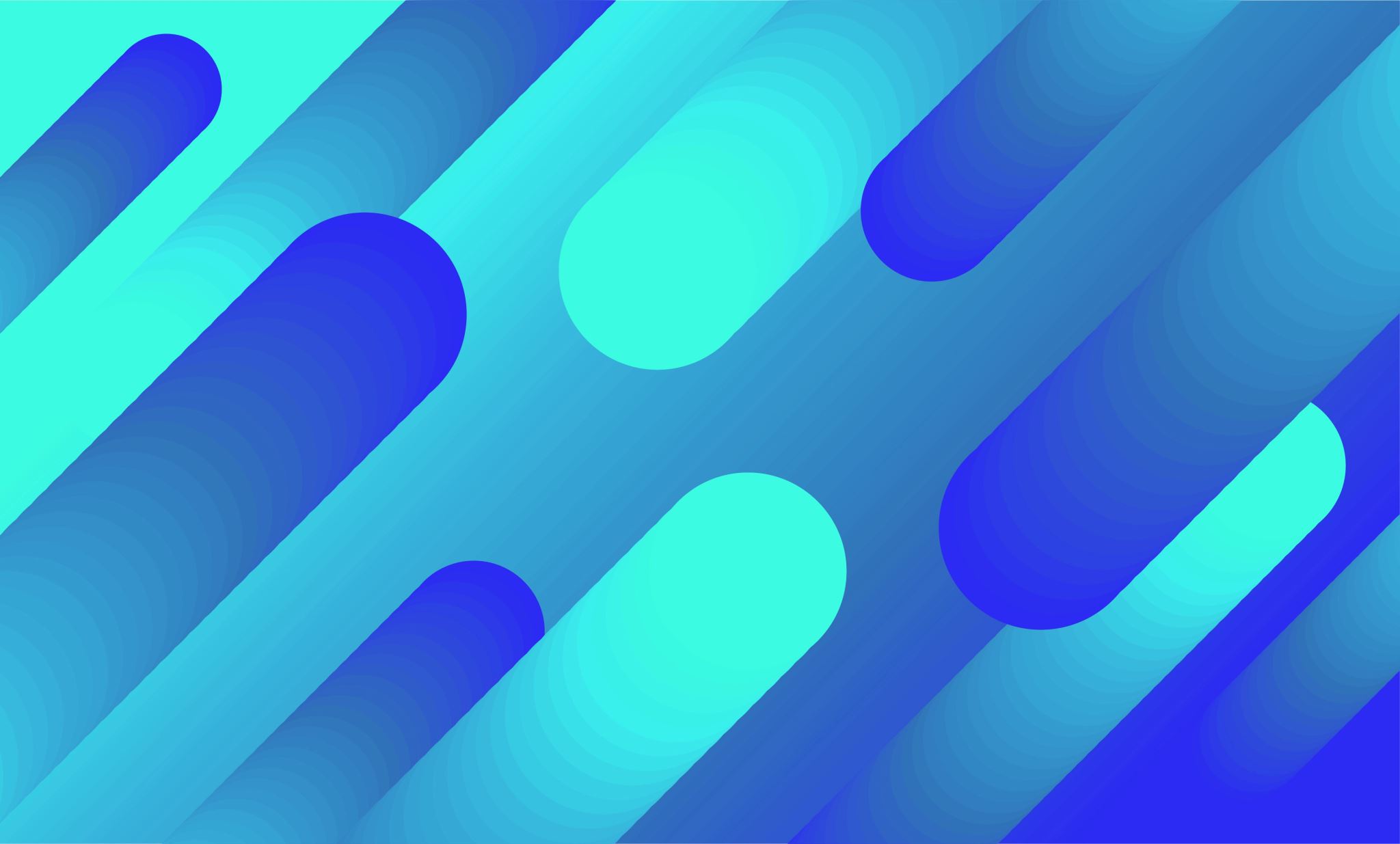 Basic Forms of Media
Level: Standard 4
Subject: Spanish
Curriculum Topic:  Types of Media
Key teaching point/s:  3.1.1. Name basic forms of media in Spanish.
¿Qué media es?
(la computadora, el internet, la televisión, la radio, los diarios)
Modern Languages Unit, CPDD
Do you know what are the various forms of media?
Modern Languages Unit, CPDD
Now lets learn about the forms of media in Spanish!
Modern Languages Unit, CPDD
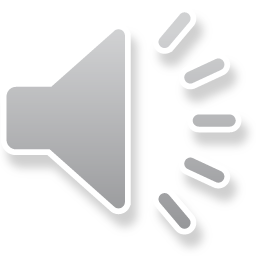 ¿Qué media es?
La computadora
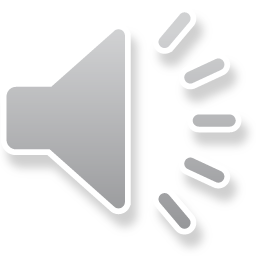 Modern Languages Unit, CPDD
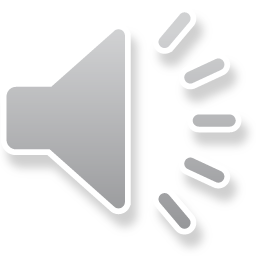 ¿Qué media es?
La televisiÓn
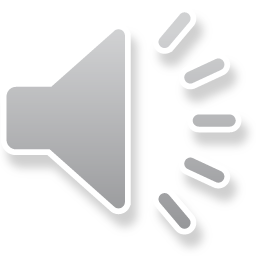 Modern Languages Unit, CPDD
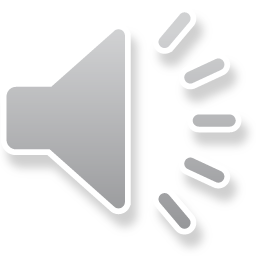 ¿Qué media es?
La radio
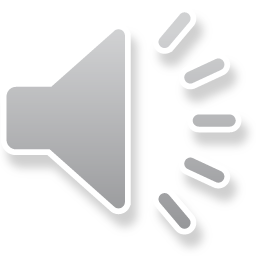 Modern Languages Unit, CPDD
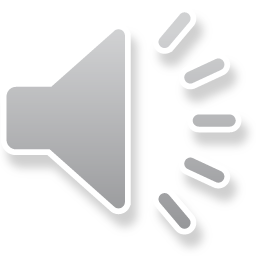 ¿Qué media es?
El internet
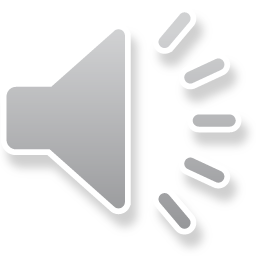 Modern Languages Unit, CPDD
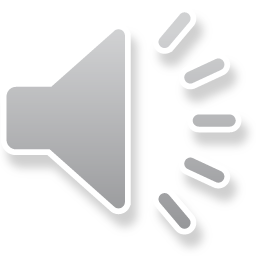 ¿Qué media es?
los diarios
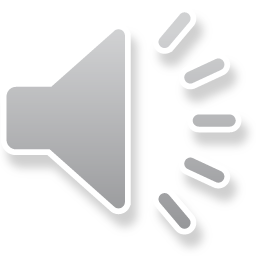 Modern Languages Unit, CPDD
Unscramble the words to name a form of media.
Modern Languages Unit, CPDD
(la) ra-com-pu-ta-do
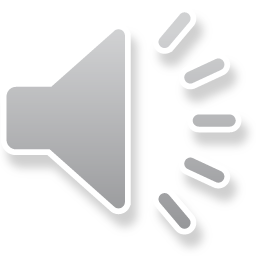 Modern Languages Unit, CPDD
(la) computadora
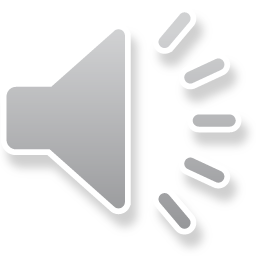 Modern Languages Unit, CPDD
(los)rios-dia
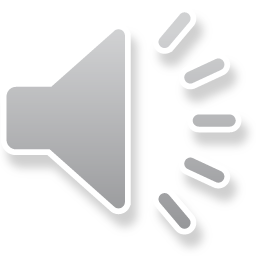 Modern Languages Unit, CPDD
(los)diarios
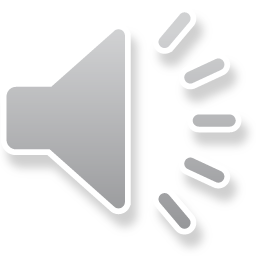 Modern Languages Unit, CPDD
(la)le-te-sión-vi
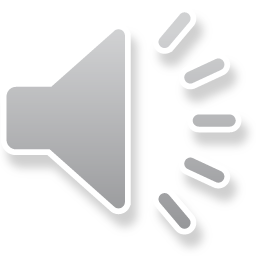 Modern Languages Unit, CPDD
(la)televisión
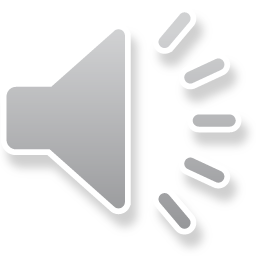 Modern Languages Unit, CPDD
(la)dio-ra
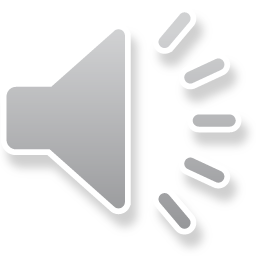 Modern Languages Unit, CPDD
(la)radio
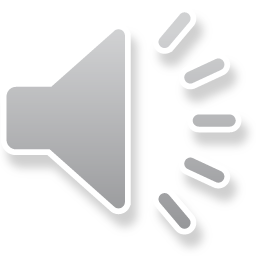 Modern Languages Unit, CPDD
(el)net-in-ter
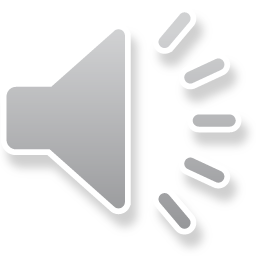 Modern Languages Unit, CPDD
(el)internet
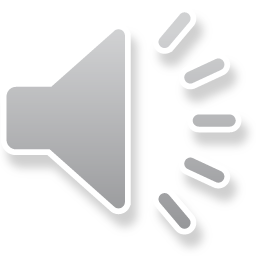 Modern Languages Unit, CPDD
How did you do? That was easy wasn’t it?
if you have any of these items at home, label them in Spanish and practice saying them.
Modern Languages Unit, CPDD
References
All video links were sourced from:
https://www.youtube.com
Modern Languages Unit, CPDD